TIẾNG VIỆT 2
Tập 1
Tuần 7
Bài đọc 1: Cô giáo lớp em
Cùng hát một bài về thầy cô giáo
2. Tưởng tượng mỗi điều hay mà thầy cô dạy em là một quả táo ngọt. Em hãy đặt tên cho những quả táo chưa có tên về những quả táo ấy.
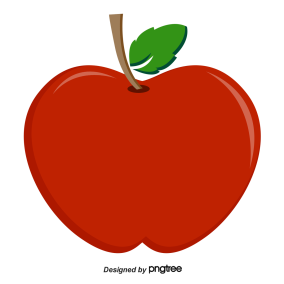 viết
Thầy cô dạy em viết lời hay, ý đẹp.
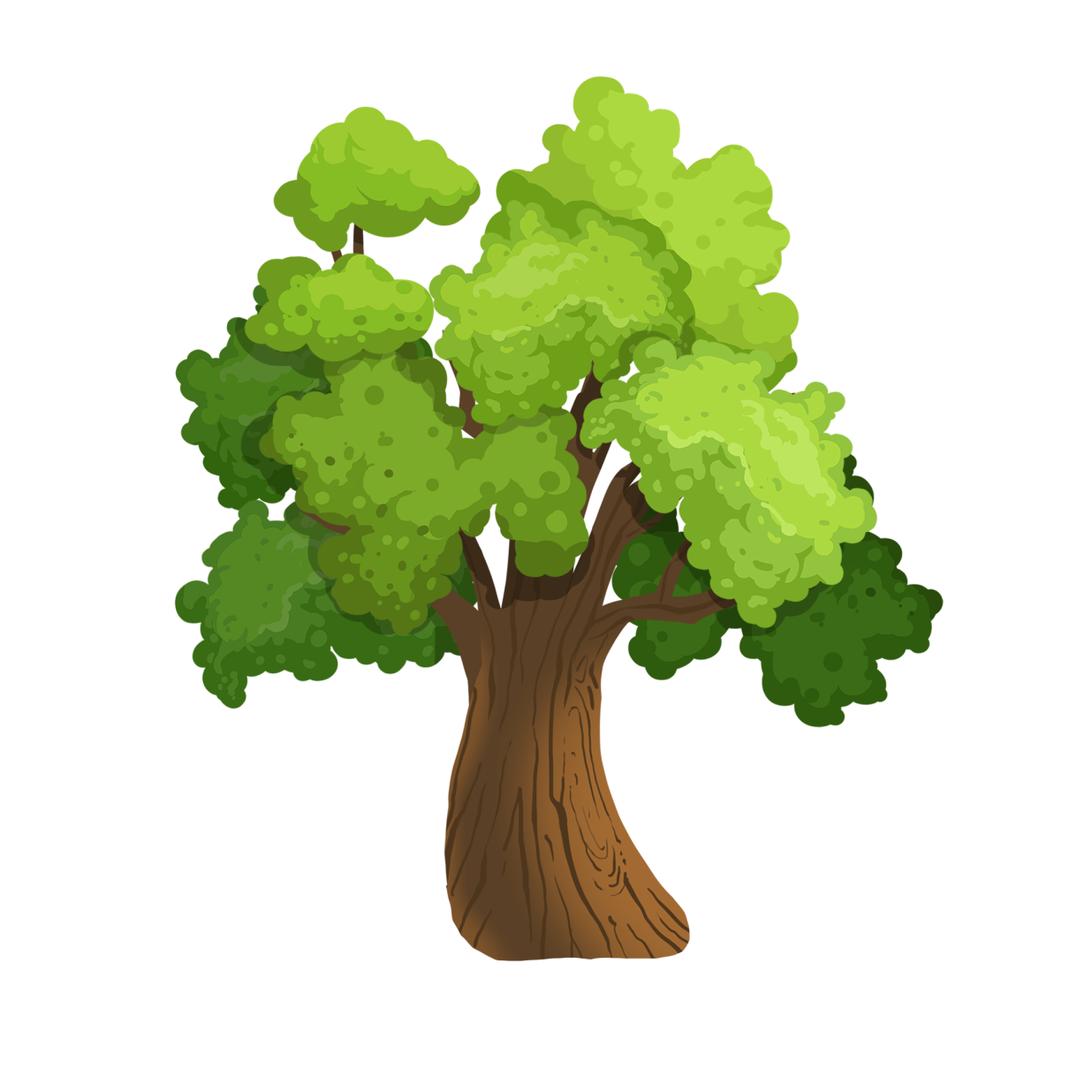 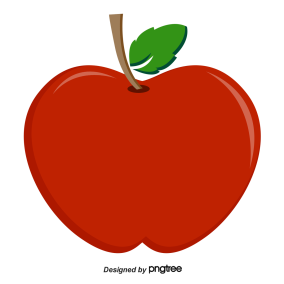 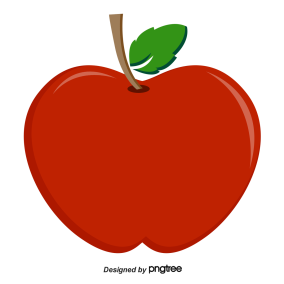 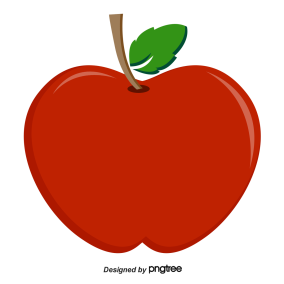 chăm chỉ
yêu thương
viết
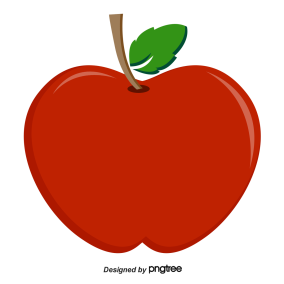 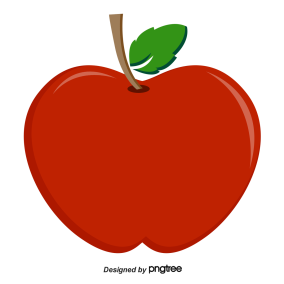 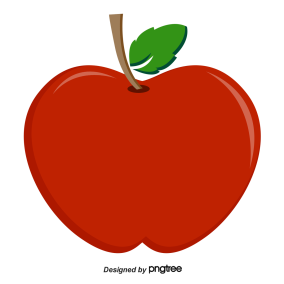 thật thà
nói
hát
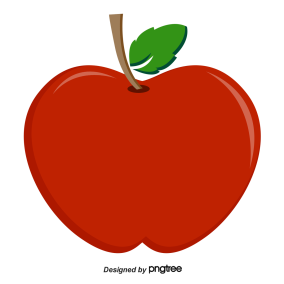 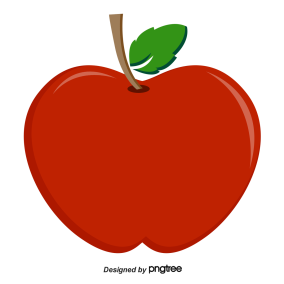 đoàn kết
hợp tác
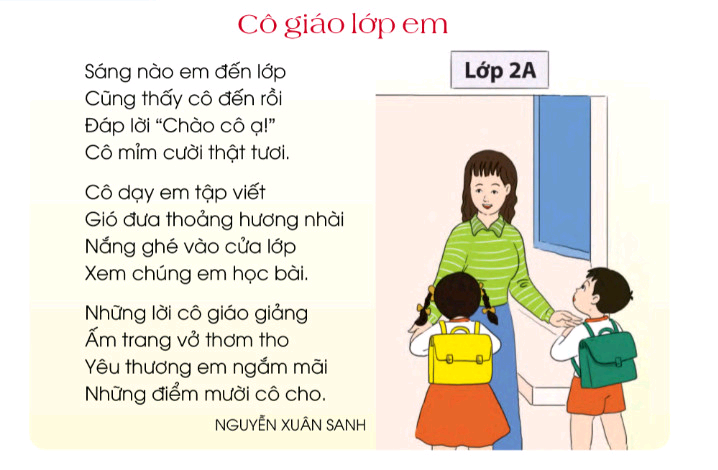 Cô giáo lớp em
LUYỆN ĐỌC
Sáng nào em đến lớpCũng thấy cô đến rồiĐáp lời “Chào cô ạ!”Cô mỉm cười thật tươi.

Cô dạy em tập viếtGió đưa thoảng hương nhàiNắng ghé vào cửa lớpXem chúng em học bài.
- mỉm cười
- thoảng
- cửa lớp
- ngắm mãi
Những lời cô giáo giảngẤm trang vở thơm thoYêu thương em ngắm mãiNhững điểm mười cô cho.
NGUYỄN XUÂN SANH
Cô giáo lớp em
ĐỌC TOÀN BÀI
ĐỌC ĐOẠN
Những lời cô giáo giảngẤm trang vở thơm thoYêu thương em ngắm mãiNhững điểm mười cô cho.
NGUYỄN XUÂN SANH
Sáng nào em đến lớpCũng thấy cô đến rồiĐáp lời “Chào cô ạ!”Cô mỉm cười thật tươi.

Cô dạy em tập viếtGió đưa thoảng hương nhàiNắng ghé vào cửa lớpXem chúng em học bài.
3
1
2
Bài thơ được chia làm mấy đoạn?
Chú 
thích
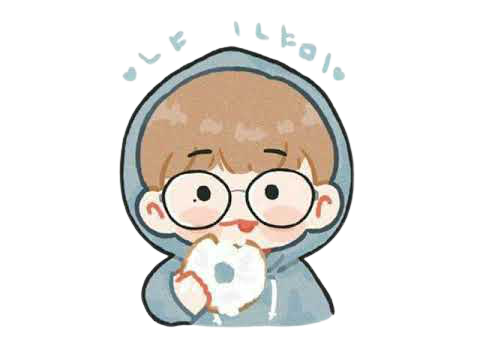 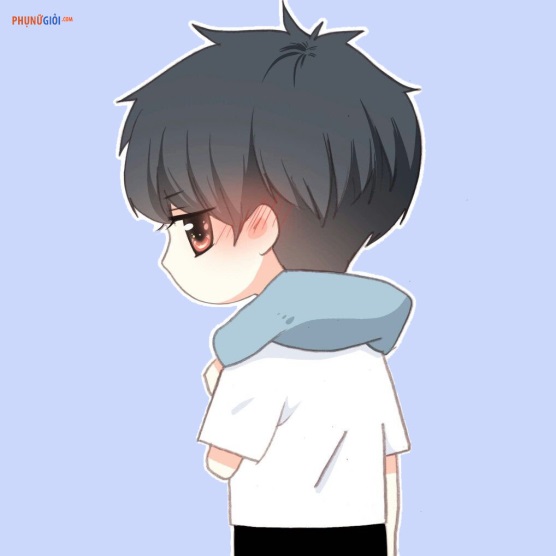 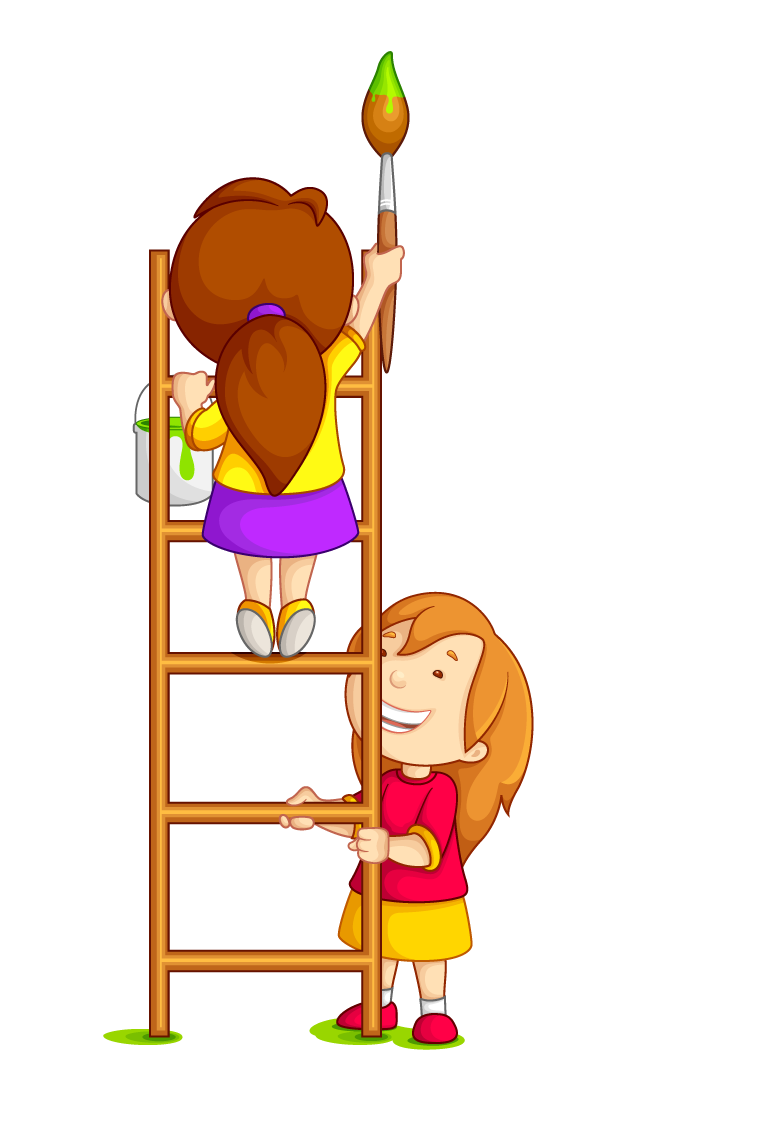 Ngắm: 
nhìn kĩ, nhìn mãi vì yêu thích.
Ghé (ghé mắt): 
nhìn, ngó.
Cô giáo lớp em
ĐỌC TOÀN BÀI
Những lời cô giáo giảngẤm trang vở thơm thoYêu thương em ngắm mãiNhững điểm mười cô cho.
NGUYỄN XUÂN SANH
Sáng nào em đến lớpCũng thấy cô đến rồiĐáp lời “Chào cô ạ!”Cô mỉm cười thật tươi.

Cô dạy em tập viếtGió đưa thoảng hương nhàiNắng ghé vào cửa lớpXem chúng em học bài.
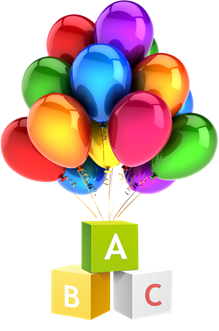 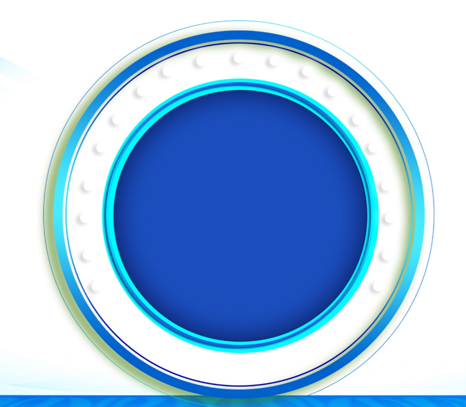 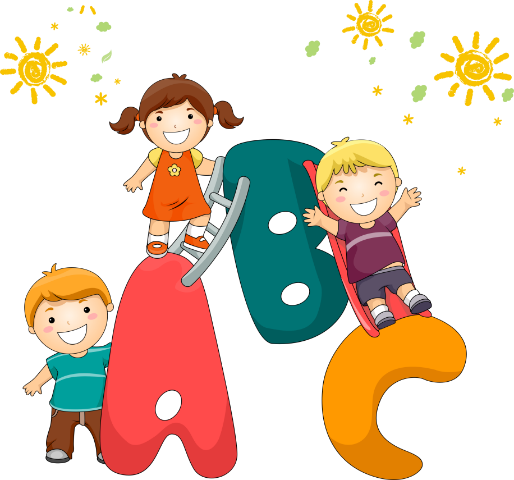 Đọc hiểu
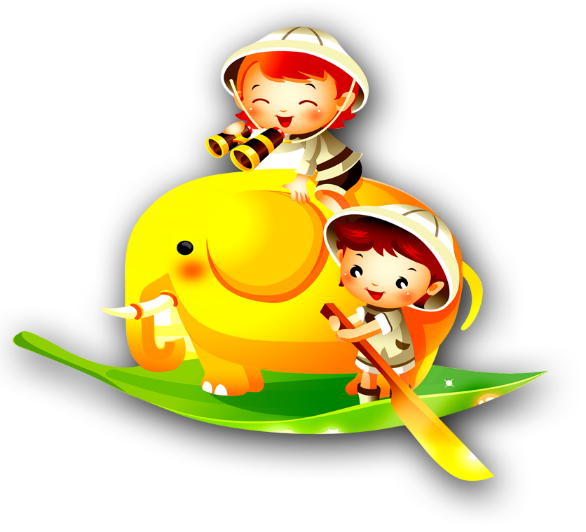 Cô giáo lớp em
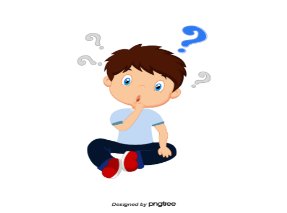 1. Tìm khổ thơ ứng với mỗi ý:
Sáng nào em đến lớpCũng thấy cô đến rồiĐáp lời “Chào cô ạ!”Cô mỉm cười thật tươi.

Cô dạy em tập viếtGió đưa thoảng hương nhàiNắng ghé vào cửa lớpXem chúng em học bài.

Những lời cô giáo giảngẤm trang vở thơm thoYêu thương em ngắm mãiNhững điểm mười cô cho.
NGUYỄN XUÂN SANH
a) Cô giáo tươi cười đón học sinh
Khổ 1
b) Chúng em yêu quý cô giáo
Khổ 2
c) Cô giáo dạy chúng em tập viết
Khổ 3
Cô giáo lớp em
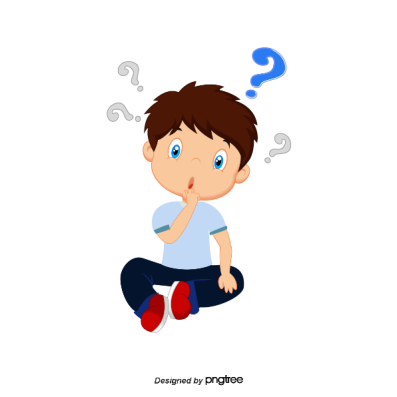 2. Tìm những hình ảnh đẹp trong khổ thơ 1 và khổ thơ 2.
Sáng nào em đến lớpCũng thấy cô đến rồiĐáp lời “Chào cô ạ!”Cô mỉm cười thật tươi.

Cô dạy em tập viếtGió đưa thoảng hương nhàiNắng ghé vào cửa lớpXem chúng em học bài.

Những lời cô giáo giảngẤm trang vở thơm thoYêu thương em ngắm mãiNhững điểm mười cô cho.
NGUYỄN XUÂN SANH
Cô mỉm cười thật tươi. (khổ thơ 1)
M
Gió đưa thoảng hương nhàiNắng ghé vào cửa lớp. 
(Khổ thơ 2)
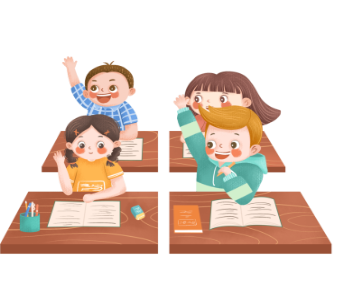 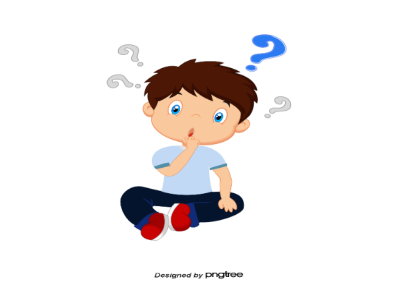 Cô giáo lớp em
Sáng nào em đến lớpCũng thấy cô đến rồiĐáp lời “Chào cô ạ!”Cô mỉm cười thật tươi.

Cô dạy em tập viếtGió đưa thoảng hương nhàiNắng ghé vào cửa lớpXem chúng em học bài.

Những lời cô giáo giảngẤm trang vở thơm thoYêu thương em ngắm mãiNhững điểm mười cô cho.
NGUYỄN XUÂN SANH
3. Trong khổ thơ 3:
a) Từ ấm cho em cảm nhận lời giảng của cô giáo thế nào?
- Từ ấm cho em cảm nhận lời giảng của cô giáo rất gần gũi, thân thiện, giảng giải cho các bạn tận tình, giọng của cô trầm và tạo cảm giác thoải mái, tin cậy.
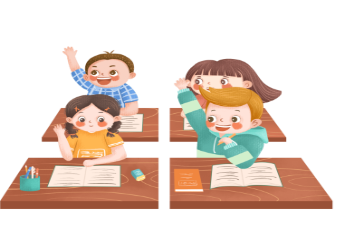 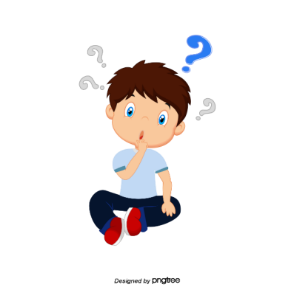 Cô giáo lớp em
3. Trong khổ thơ 3:
b) Các từ ngữ yêu thương, ngắm mãi nói lên tình cảm của học sinh đối với cô giáo như thế nào?
Sáng nào em đến lớpCũng thấy cô đến rồiĐáp lời “Chào cô ạ!”Cô mỉm cười thật tươi.

Cô dạy em tập viếtGió đưa thoảng hương nhàiNắng ghé vào cửa lớpXem chúng em học bài.

Những lời cô giáo giảngẤm trang vở thơm thoYêu thương em ngắm mãiNhững điểm mười cô cho.
NGUYỄN XUÂN SANH
- Các từ ngữ yêu thương, ngắm mãi nói lên tình cảm của các bạn học sinh với cô giáo: nhiều tình cảm, quý mến, yêu thích, muốn nhìn ngắm cô.
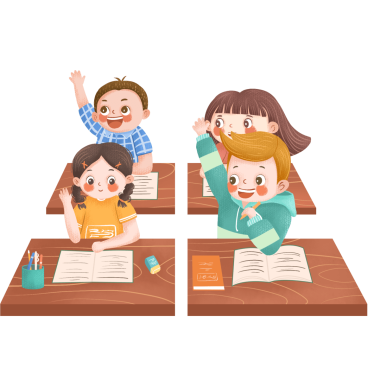 - Bài thơ giúp em hiểu điều gì ?
- Cô giáo rất yêu thương học sinh. Cô dạy học sinh nhiều điều hay. Bạn học sinh rất yêu thương và biết ơn cô giáo.
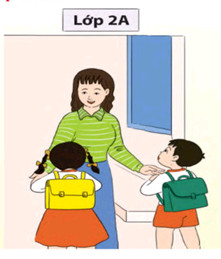 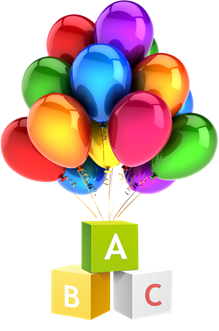 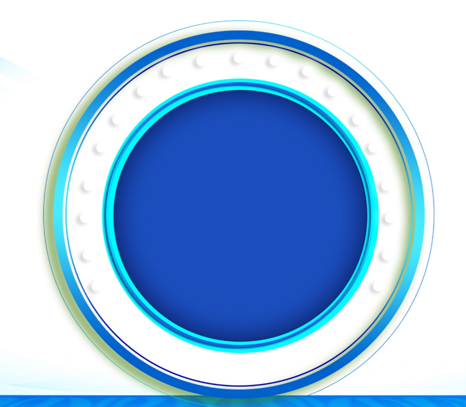 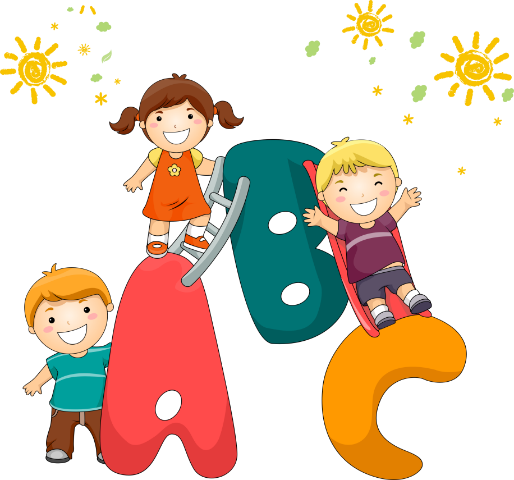 LUYỆN TẬP
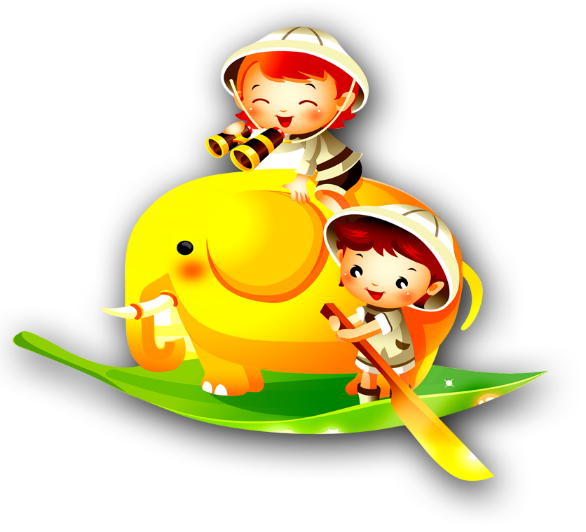 1. Dựa vào bài thơ, hãy xếp các từ ngữ sau vào nhóm thích hợp:
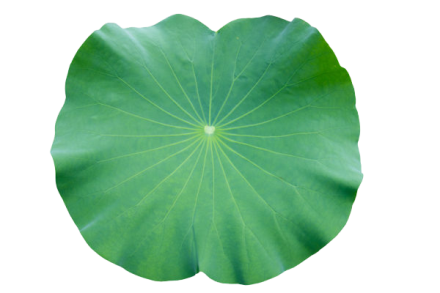 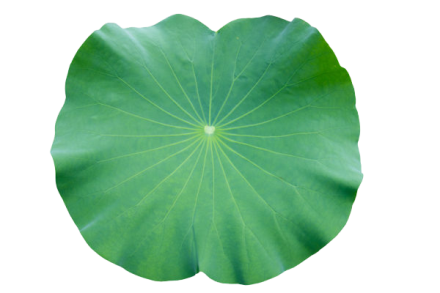 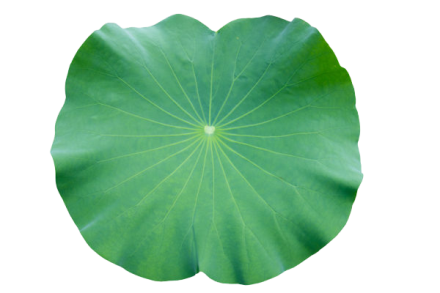 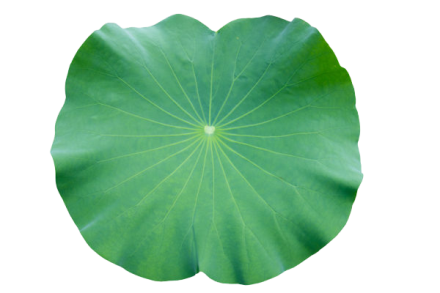 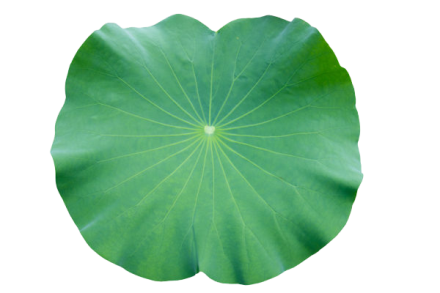 thấy
dạy
giảng
đáp
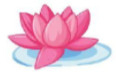 chào
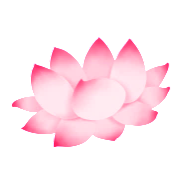 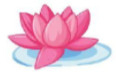 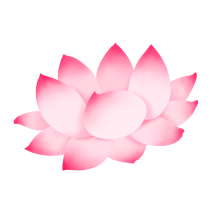 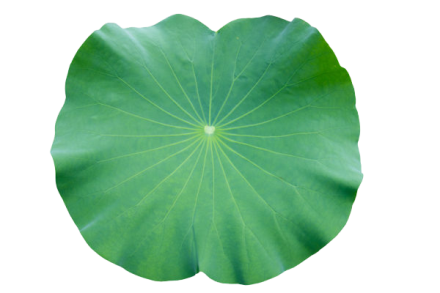 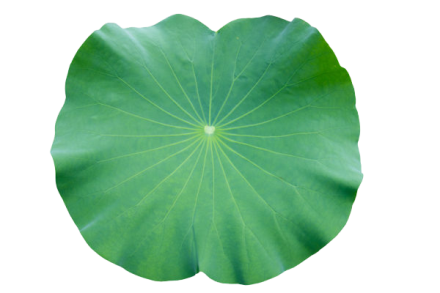 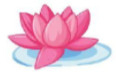 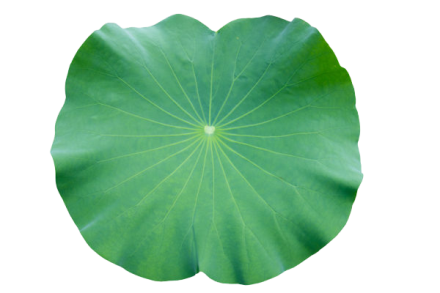 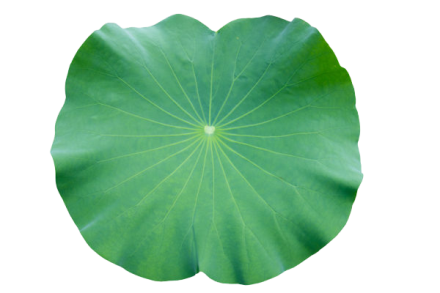 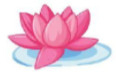 viết
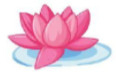 mỉm cười
học
ngắm
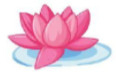 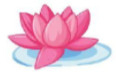 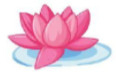 mỉm cười.
dạy,
giảng,
Từ ngữ chỉ hoạt động của cô giáo:
đáp, học, ngắm, chào, thấy, viết.
Từ ngữ chỉ hoạt dộng của học sinh:
2. Mỗi bộ phận câu in đậm dưới đây trả lời cho câu hỏi nào?
a) Các bạn học sinh chào cô giáo.
b) Cô mỉm cười thật tươi.
c) Cô dạy em tập viết.
d) Học sinh học bài.
chào cô giáo
Ai?
Cô
dạy em tập viết
Làm gì?
học bài